ДЪРЖАВЕН  ПЛАН - ПРИЕМ  
 ОБЛАСТ  ХАСКОВО – в VIII клас
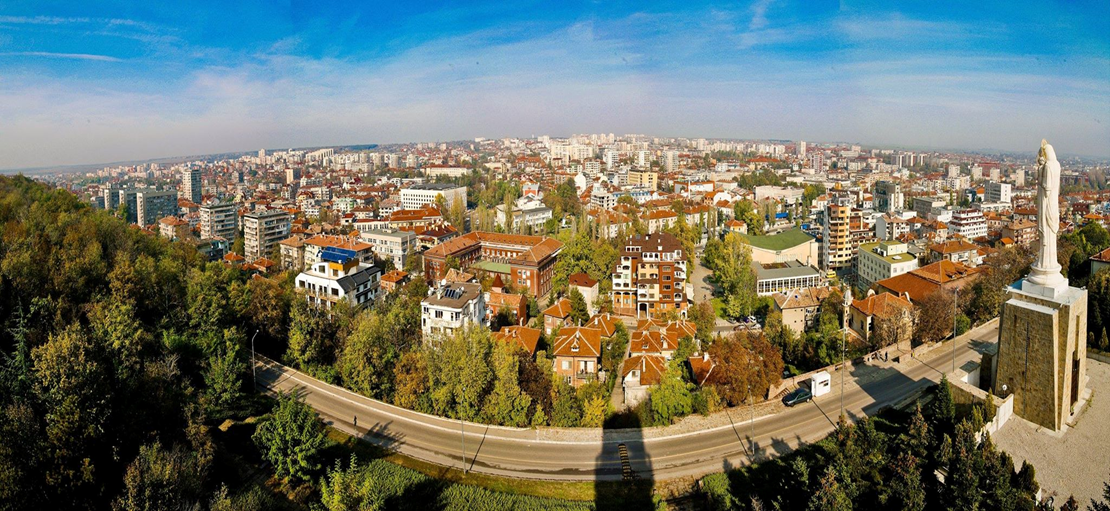 УЧЕБНА 2019/2020 ГОДИНА
Формиране  бала за класиране на учениците в VIII клас
Наредба 10/2016 г. за организация на дейностите в училищното образование-чл. 57(3)
INSERT THE TITLE
OF YOUR PRESENTATION HERE
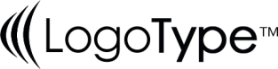 Общ бал – 500 точки
УЧАСТИЕ В КЛАСИРАНЕТО ЗА ОПРЕДЕЛЕНИТЕ С ДЪРЖАВНИЯ ПЛАН-ПРИЕМ МЕСТА  В VIII КЛАС
Наредба 10/2016 г. за организация на дейностите в училищното образование-чл.56(4)(5); чл.57(6)
според бала и желанията, посочени в заявлението за кандидатстване, по низходящ ред;
 в неопределен брой училища;	
Балът на ученик, който не се е явил на националното външно оценяване по български език и литература или по математика, се формира като резултатът по предмета, по който не се е явил, се приема за нула точки.
ОЦЕНЯВАНЕ НА РЕЗУЛТАТИТЕ ОТ ОБУЧЕНИЕТО НА УЧЕНИЦИТЕНаредба № 11 от 01.09.2016 г. за оценяване на резултатите от обучението на учениците
Оценката съдържа качествен и количествен показател.
Оценките, които може да се поставят, са: отличен (6), много добър (5), добър (4), среден (3), слаб (2).
Оценките от националното външно оценяване в края на VII клас се изразяват само с количествени показатели – 
     в брой точки.
Скала за превръщане в точки на оценките от документите за завършен етап или за завършена основна степен на образование:
	1. отличен 6 се приравнява на 50 точки;
	2. много добър 5 се приравнява на 39 точки;
		3. добър 4 се приравнява на 26 точки;
		4. среден 3 се приравнява на 15 точки.
Община Харманли

Средно училище „Неофит Рилски“ – Харманли
** Начин на изучаване на чужд език - АЕ – интензивно
Професионална гимназия по електропромишленост и текстил „Захари Стоянов“ - Харманли
*Начин на изучаване на чужд език - АЕ - разширено
Община Хасково 
Езикова гимназия
„Проф. д-р Асен Златаров“ - Хасково
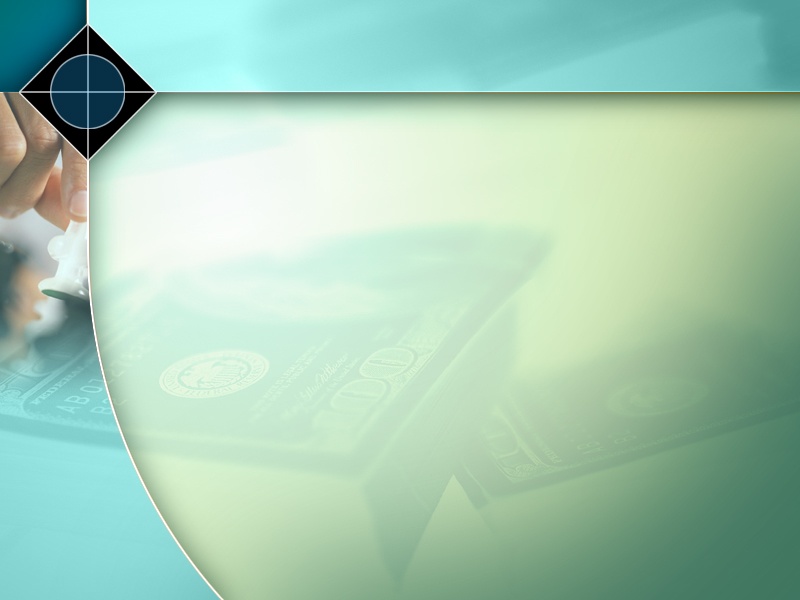 Природо-математическа гимназия  
„Акад. Боян Петканчин“ - Хасково
*Начин на изучаване на чужд език - АЕ - интензивно
Професионална  гимназия по транспорт и аграрни технологии „Н. Й. Вапцаров“ - Хасково
*Начин на изучаване на чужд език - АЕ - разширено
Финансово-стопанска гимназия 
„Атанас Буров" - Хасково
*Начин на изучаване на чужд език - АЕ - разширено
Професионална  гимназия по туризъм 
„Александър Паскалев“ - Хасково
**АЕ – интензивно; *АЕ – разширено
Професионална  гимназия  по  дървообработване и строителство „Цар Иван Асен ІІ“ - Хасково
*Начин на изучаване на чужд език - АЕ - разширено
Професионална  гимназия по лека промишленост „Райна Княгиня“ - Хасково
*Начин на изучаване на чужд език - АЕ - разширено
Професионална  гимназия  по  механоелектротехника „Стойчо и Кица Марчеви“ - Хасково
**АЕ – интензивно; *АЕ – разширено
Средно училище  „Васил Левски“ - Хасково
**Начин на изучаване на чужд език - АЕ - интензивно
Средно училище  „Св. Паисий Хилендарски“ - Хасково
*Начин на изучаване на чужд език - АЕ - разширено
Община Димитровград
Профилирана  езикова  гимназия „Д-р Иван Богоров“Димитровград
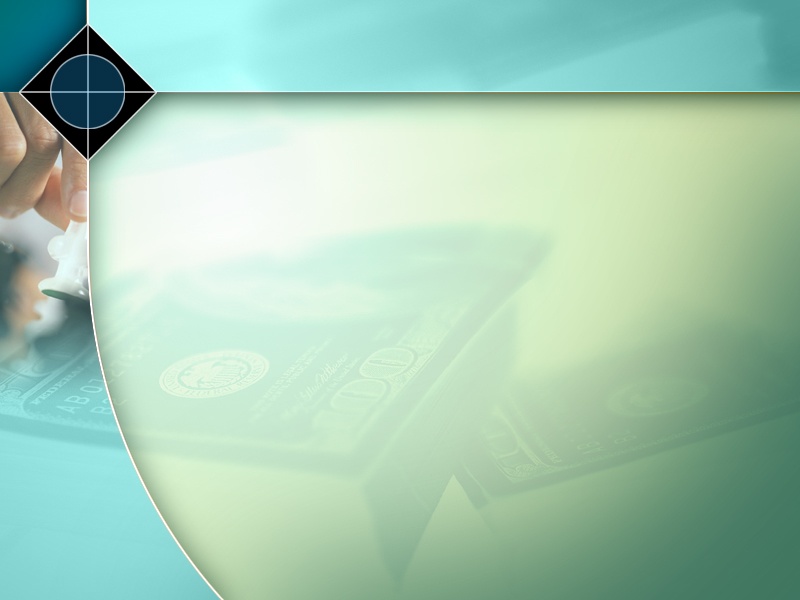 Природо-математическа  гимназия  „Иван Вазов“
Димитровград
*Начин на изучаване на чужд език - АЕ - интензивно
Професионална гимназия „Проф. д-р Асен Златаров“Димитровград
*Начин на изучаване на чужд език - АЕ - разширено
Средно училище „Любен Каравелов“ - Димитровград
*Начин на изучаване на чужд език - АЕ - разширено
Обединено училище „Св. Св. Кирил и Методий“ - Димитровград
*Срок за обучение - 3 години
I СПК
Община Свиленград
Средно  училище  „Д-р Петър Берон“ - Свиленград
** Начин на изучаване на чужд език - АЕ - интензивно
Професионална гимназия по селско стопанство и икономика „Христо Ботев“  - Свиленград
**Начин на изучаване на чужд език - интензивно
Община ТополовградСредно  училище „Д-р Петър Берон“  - Тополовград
Община Стамболово
Средно  училище „Свети Климент Охридски“  - Стамболово
Община МаджаровоСредно училище „Димитър Маджаров“
Община  Симеоновград 
Средно училище "Свети Климент Охридски“
Община Ивайловград 
Средно училище  „Христо Ботев“
Община Любимец	
Средно  училище „Желязко Терпешев“
Община Минерални бани Средно  училище „Проф. д-р Асен Златаров“ -  с. Минерални бани
Средно  училище  „Христо Ботев"  - село Караманци
*Начин на изучаване на чужд език - АЕ - разширено
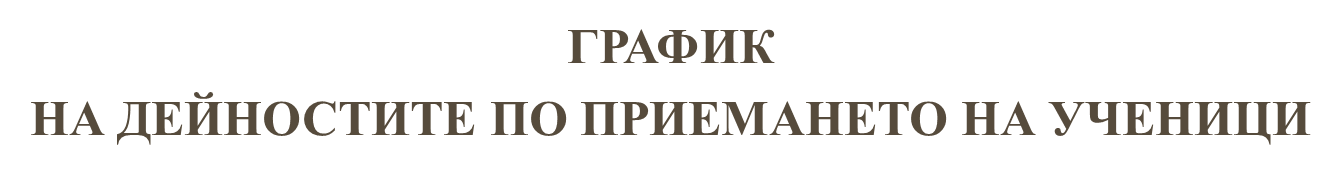 ВАЖНИ ДАТИ
ПРОВЕЖДАНЕ НА ТЕСТОВЕ ПО:

български език и литература – 17 юни
математика – 19 юни

Обявяване на резултатите от тестовете 
до 27 юни 2019 г. вкл.
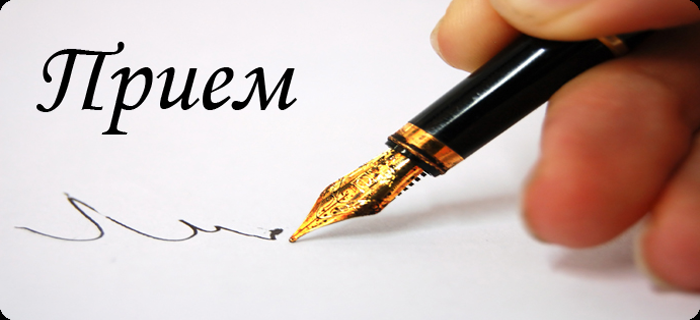 ВАЖНИ ДАТИ
Подаване на документи 
за участие в приема на ученици
от 03 до 05 юли 2019 г. вкл.
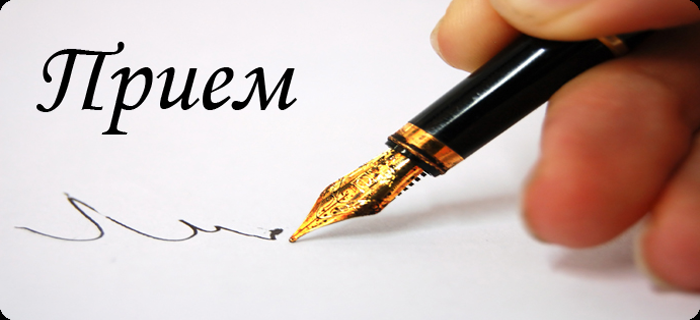 ВАЖНО
Внимателно да се обмислят и да се подредят желанията  в низходящ ред.
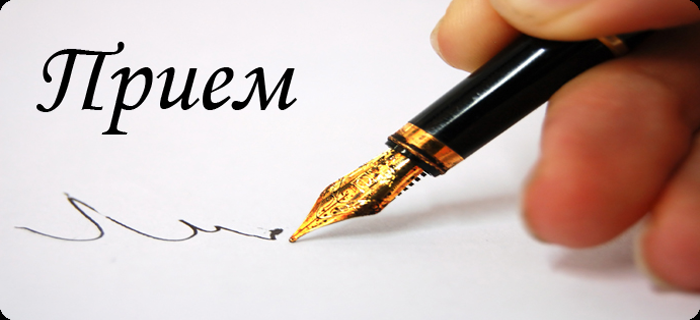 кандидатстване
Учениците могат да кандидатстват за профили и за специалности от професии по електронен път или на хартиен носител.
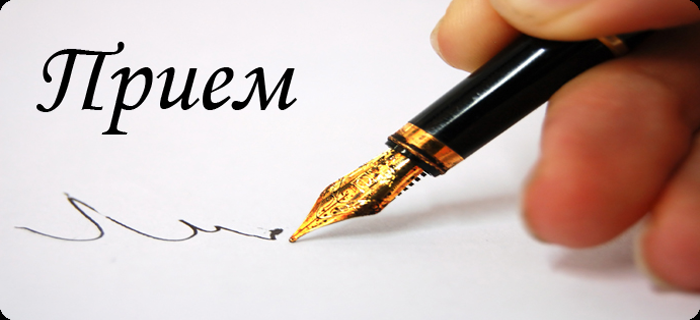 документи
заявление за участие в класиране по образец с подредени желания;
свидетелство за завършено основно образование; 
служебна бележка за резултатите от положените изпити от националното външно оценяване; 
медицинско свидетелство, издадено от общопрактикуващия лекар на ученика - за кандидатстващите за специалности от професии;
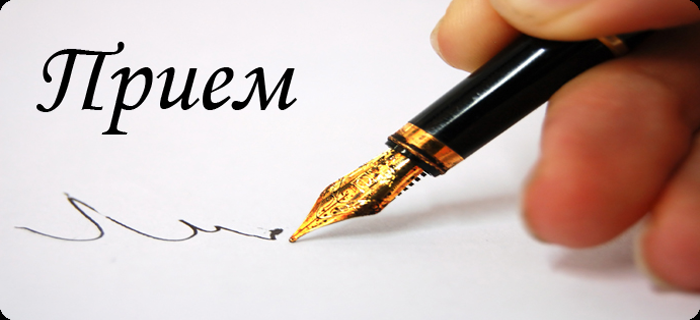 кандидатстване
През електронната система кандидатстването включва:
 въвеждане на входящ номер и уникален код за достъп (от служебните бележки);
 попълване на заявление с данните на ученика, предпочитаните училища с избраните профили или специалности от професии, подредени последователно според  желанията (от падащо меню);
 прикачване на сканирано копие на медицинско свидетелство ако ученикът кандидатства за специалности от професии (издадено от общопрактикуващия лекар);
 потвърждаване на попълнената информация и декларация за съгласие от родител.
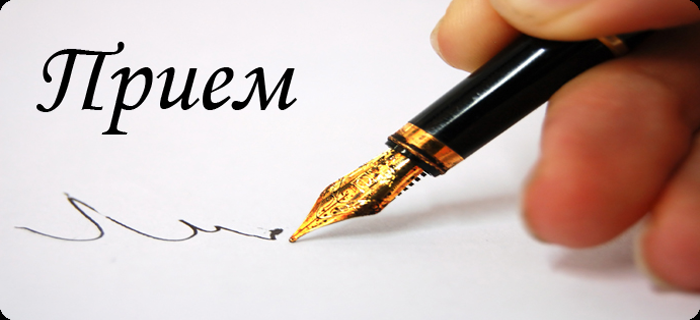 КЛАСИРАНЕ
Класирането се извършва централизирано на областно ниво от комисия в РУО  в зависимост от бала и реда на посочените желания в три етапа. 
Всеки ученик се класира само по едно желание за всеки етап на класиране. 

Обявяване на списъците с приетите ученици на първи етап на класиране до 11.07.2019 г. вкл.
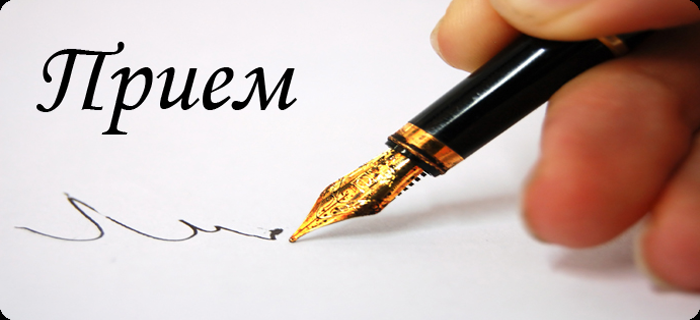 ВАЖНИ ДАТИ
Първи етап на класиране приключва със записване на приетите ученици или подаване на заявление за участие във втори етап на класиране /в училището, в което е приет ученикът/.

до 16.07.2019 г. вкл.
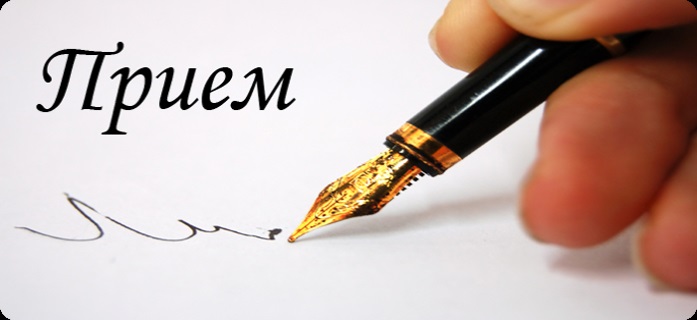 Важни дати
Във втори етап на класиране участват учениците, които:
	1.  не са приети;
	2. са приети по второ или следващо желание, но не са се записали и са подали заявление. /Във втория етап учениците се класират на мястото си от първия етап или на по-предно свое желание./
Обявяване на списъците с приетите ученици на втори етап на класиране до 18.07.2019 г. вкл.

Записване на приетите ученици на втори етап на класиране – до 22.07.2019 г. вкл.
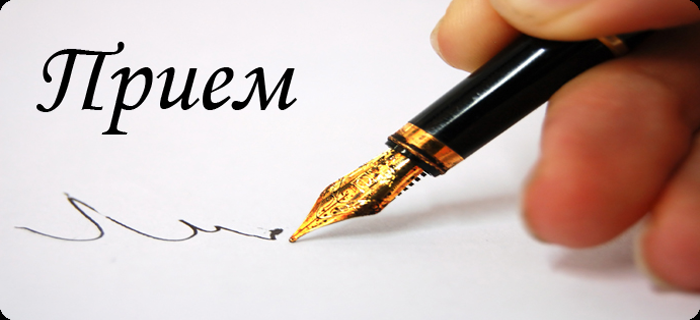 ВАЖНИ ДАТИ
Подаване на документи за участие в трети етап на класиране 24-25.07.2019 г. вкл.
		За участие в третия етап на класиране учениците подават заявление до началника на РУО, в което подреждат желанията си за обявените свободни места.
Записване на приетите ученици на трети етап на класиране – 31.07.2019 г. вкл.
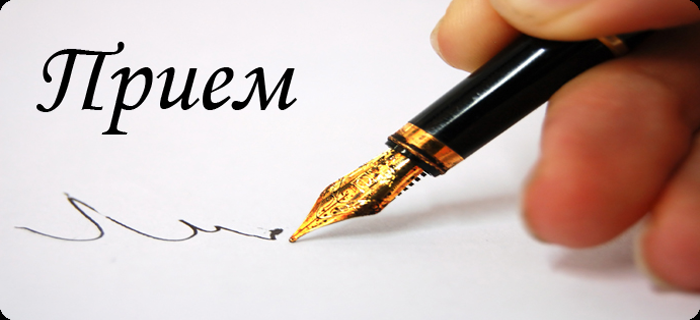 ВАЖНИ ДАТИ
Обявяване на незаетите места след трети етап на класиране
01.08.2019 г.
Попълване на незаетите места след трети етап на класиране и записване
до 10.09.2019 г. вкл.
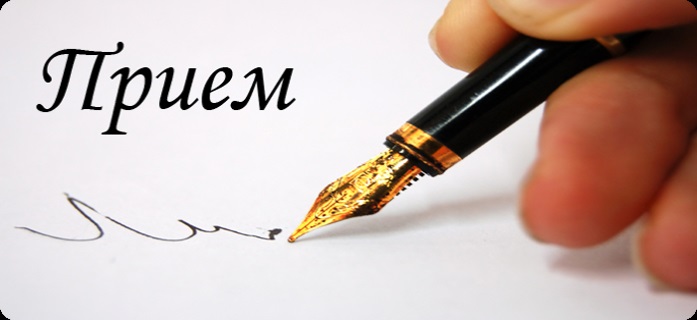 записване
Учениците се записват в VIII клас в училището, 
в което са приети, като подават следните документи:
  1. заявление до директора;
  2. свидетелство за основно образование
  3. медицинско свидетелство
  /за специалностите от професии/.
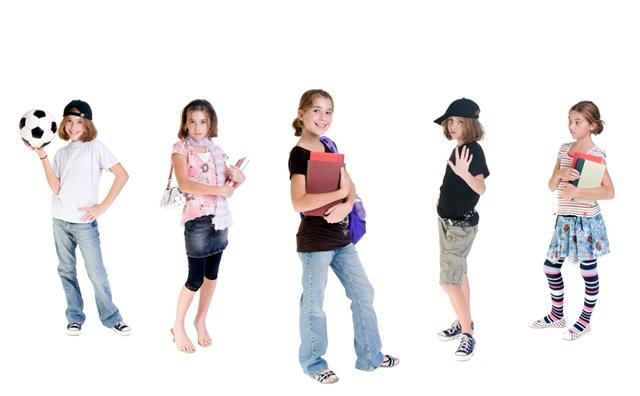 ПРИЕМАНЕ НА УЧЕНИЦИ С  ХРОНИЧНИ ЗАБОЛЯВАНИЯ,  С ФИЗИЧЕСКИ И СЕНЗОРНИ  УВРЕЖДАНИЯ И ОТ ДОМОВЕ ЗА ОТГЛЕЖДАНЕ И ВЪЗПИТАНИЕ НА ДЕЦА, ЛИШЕНИ ОТ РОДИТЕЛСКА ГРИЖА
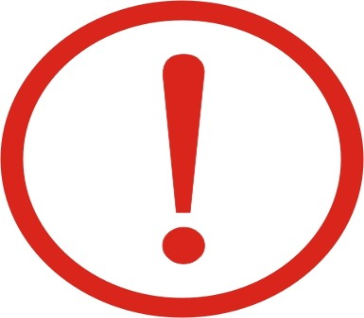 НАРЕДБА №11
Ученици с хронични заболявания, с физически и сензорни увреждания по тяхно искане се ПРИЕМАТ ПО ДОКУМЕНТИ за профили, специалности от професии или непрофилирани паралелки, които не са противопоказани на здравословното им състояние.
Учениците подават в РУО от 3 до 21 май следните документи:
	1.  заявление с подредени желания;
	2. протокол от специализирана по профила на заболяването лекарска комисия с приложени лична амбулаторна карта, медицински изследвания, епикризи и консултации, документиращи заболяването, или решение на районна експертна лекарска консултативна комисия.
РУО – Хасково, ул. „П. Евтимий” № 2, етаж 2, офис № 66.
СПОРТНО УЧИЛИЩЕ „СТЕФАН Караджа“ – ХасковоПРОФЕСИЯ        ПОМОЩНИК - ТРЕНЬОР   СПЕЦИАЛНОСТ  СПОРТ
СПОРТНО УЧИЛИЩЕ „СТЕФАН Караджа“ - Хасково
ПОДАВАНЕ НА ДОКУМЕНТИ – В СГРАДАТА НА УЧИЛИЩЕТО
	ПЪРВИ ТУР - ОТ 20 МАЙ ДО 20 ЮНИ 2019 г. 
ПРИЕМНИ ИЗПИТИ 24.06. - 28.06.2019 г.

	ВТОРИ ТУР – ОТ 09   ДО 15 АВГУСТ 2019 г.
ПРИЕМНИ ИЗПИТИ 16.08. - 22.08.2019 г.


	НЕОБХОДИМИ ДОКУМЕНТИ

КОПИЕ НА УЧЕНИЧЕСКА КНИЖКА.
КОПИЕ НА АКТ ЗА РАЖДАНЕ.
МЕДИЦИНСКО СВИДЕТЕЛСТВО СЪС ЗАКЛЮЧЕНИЕ, ЧЕ СЪОТВЕТНИЯТ ВИД СПОРТ НЕ Е ПРОТИВОПОКАЗЕН ЗА ЗДРАВОСЛОВНОТО СЪСТОЯНИЕ, ИЗДАДЕНО ОТ ЛИЧНИЯ ЛЕКАР.
ЗАСТРАХОВАТЕЛНА ПОЛИЦА „ЗЛОПОЛУКА“ ЗА ДНИТЕ  НА ИЗПИТА ПО ВИДА СПОРТ.
Повече информация : Регионално управление на образованието - Хасковоhttp://www.ruobg.com/priem Център за кариерно ориентиране към ЦПЛР-Хасковоул. „Хан Кубрат“ №2 ет. 3тел. 038/620 452
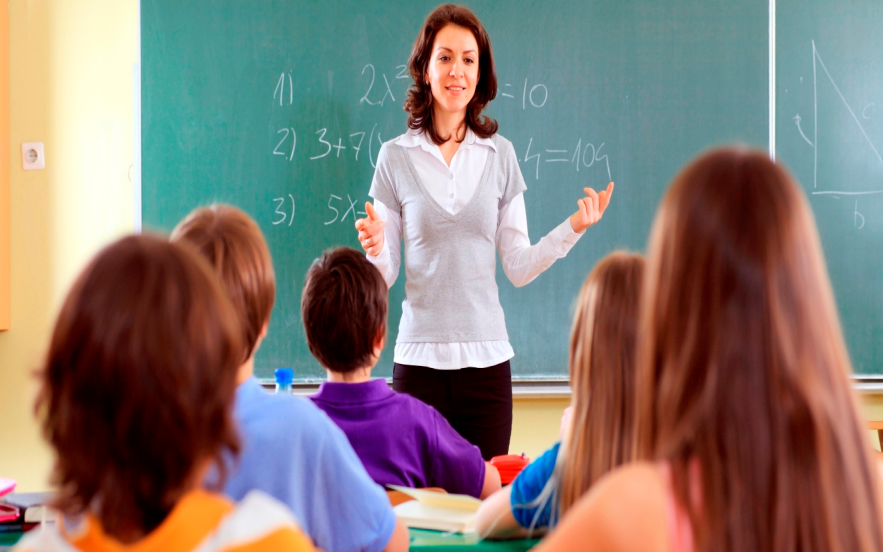